Talking about the school day [1 / 3]
present tense “er” and “ir” verbs in third person: singular and plural
French
Madame Hedley-Smith
Écoute et compare:
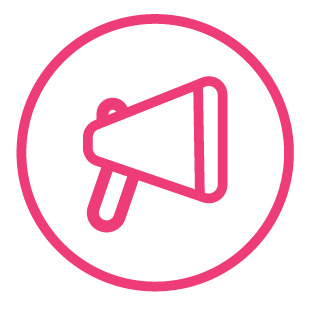 Je joue

Tu joues

Il joue

Elle joue
Ils jouent

Elles jouent
The infinitive can also be translated by the gerund.

Finir = to do finish AND finishing
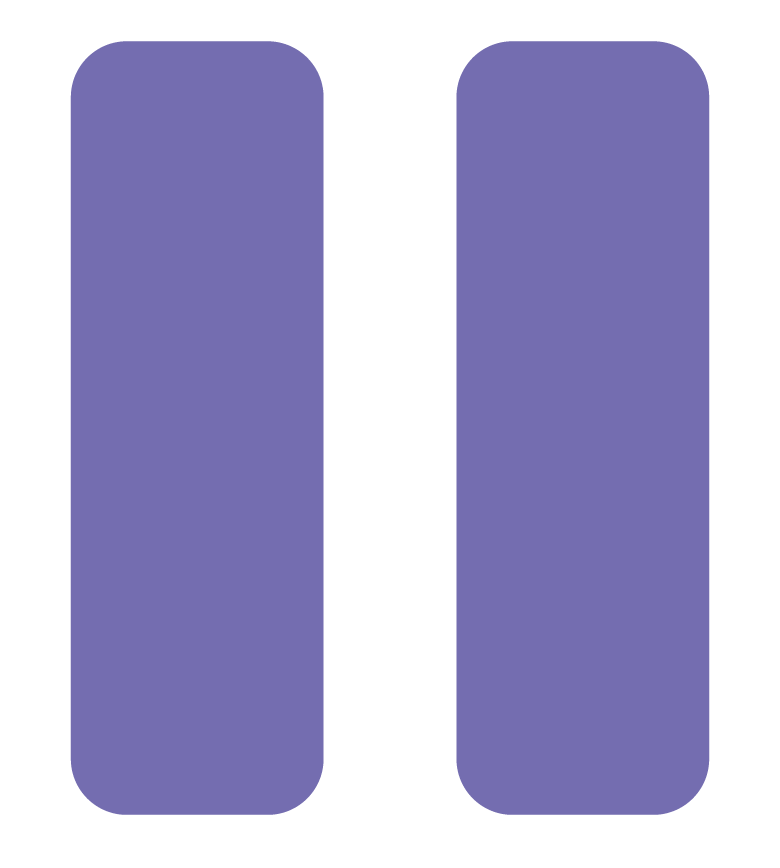 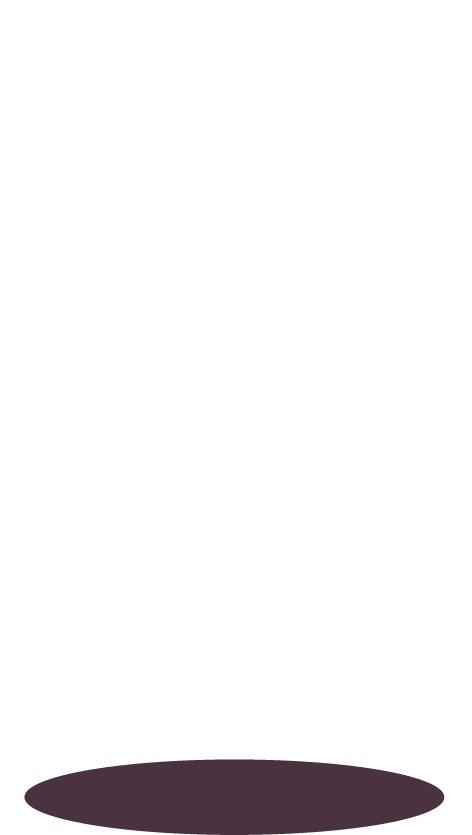 Present Tense - Regular -er verbs
To form the present tense with a regular ER verb, remove the ER from the infinitive and add the correct ending.
Étudier - To study
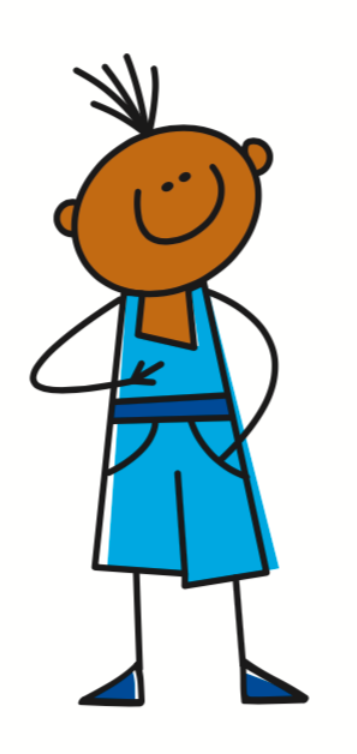 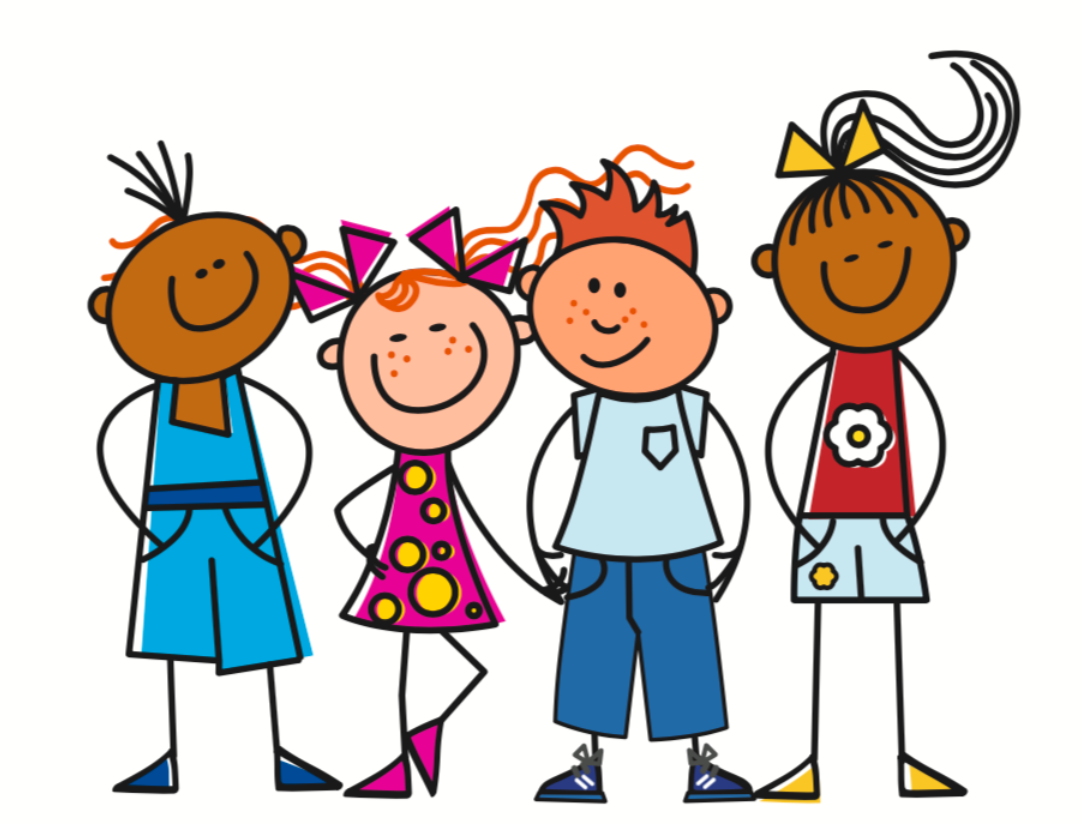 J’étudie - I study
Nous étudions- We study
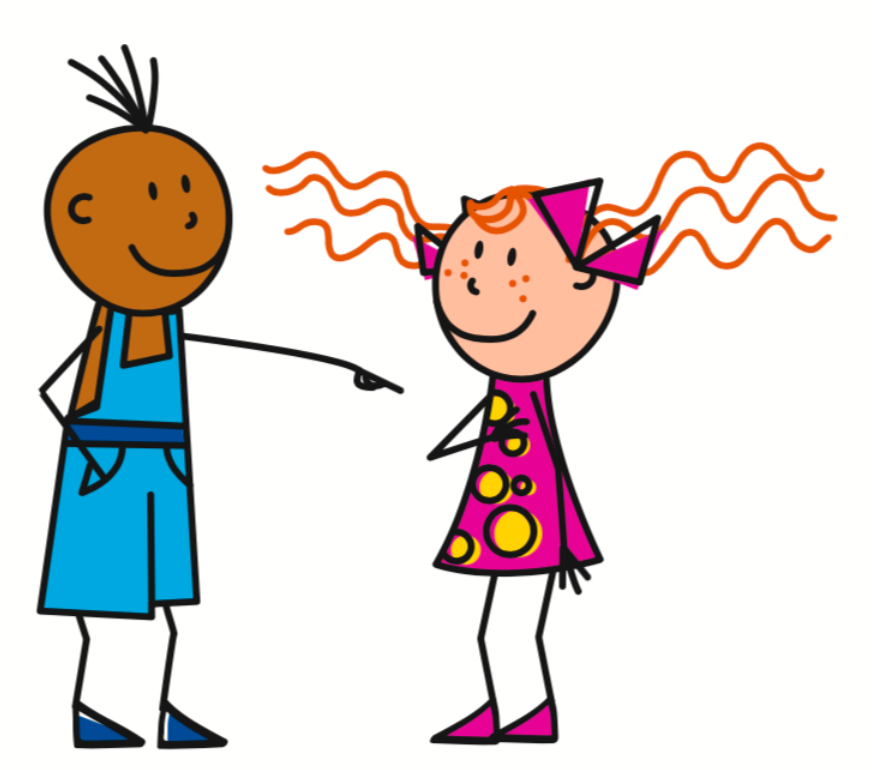 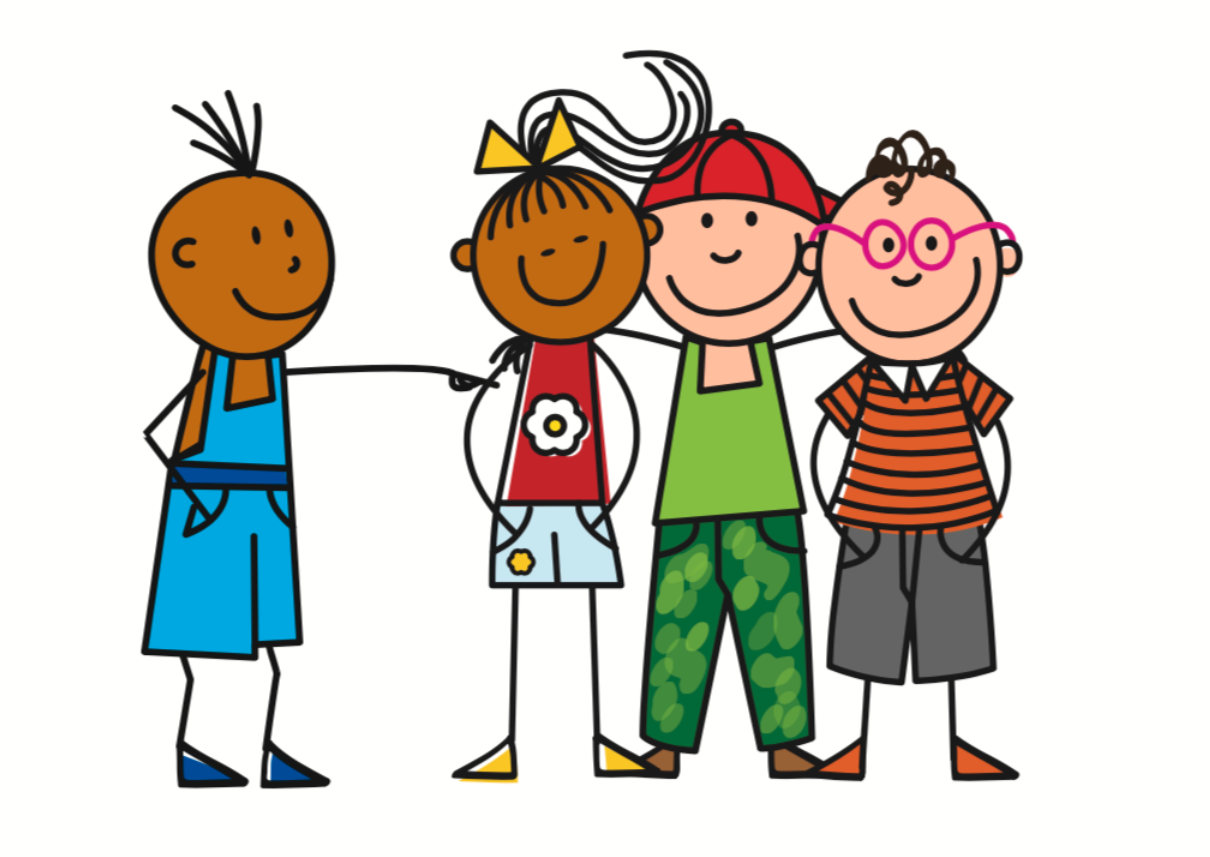 Vous étudiez - You  (pl) study
Tu étudies - You study
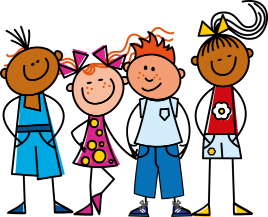 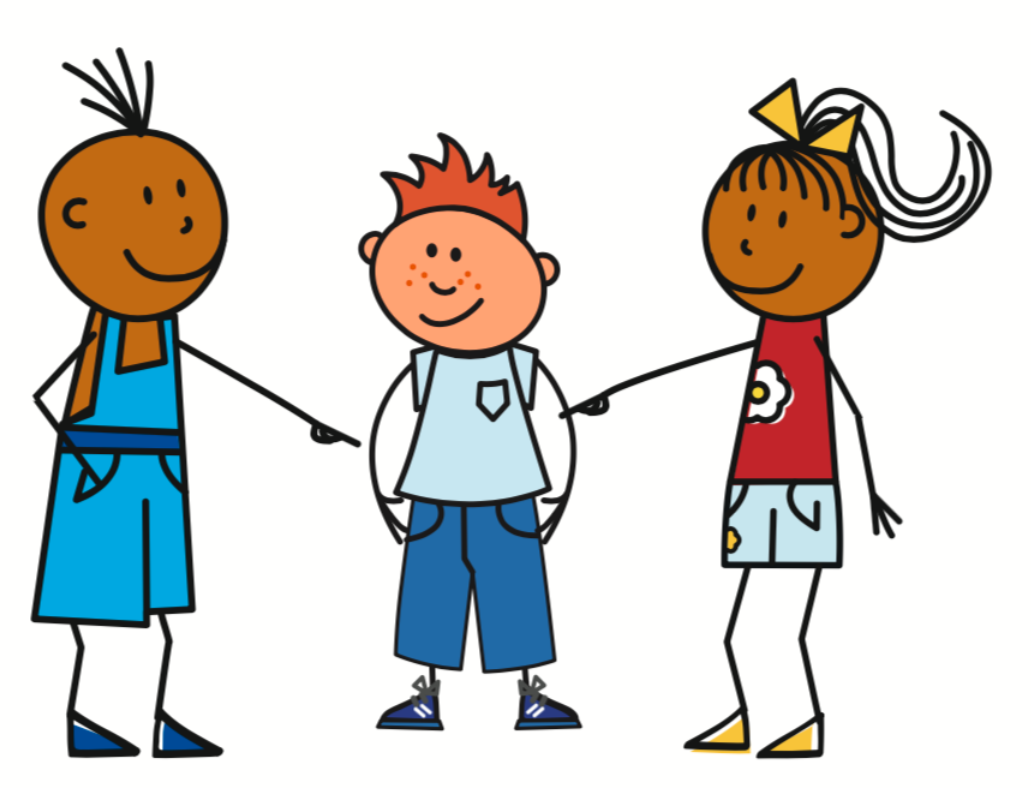 Il/Elle étudie - He/she studies
Ils/Elles étudient - They study
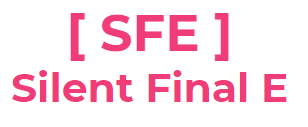 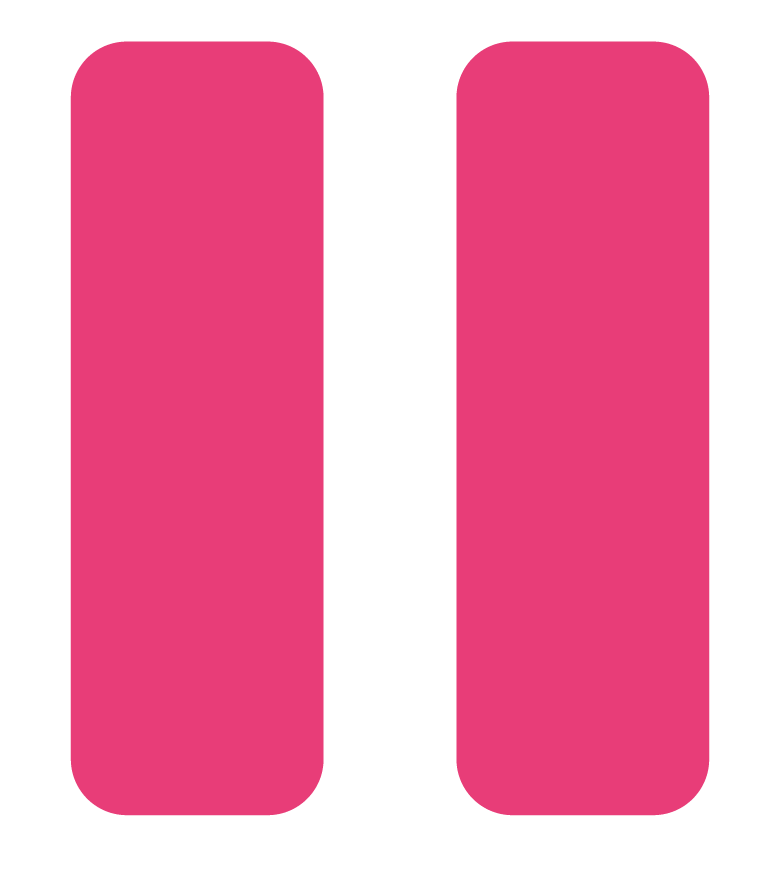 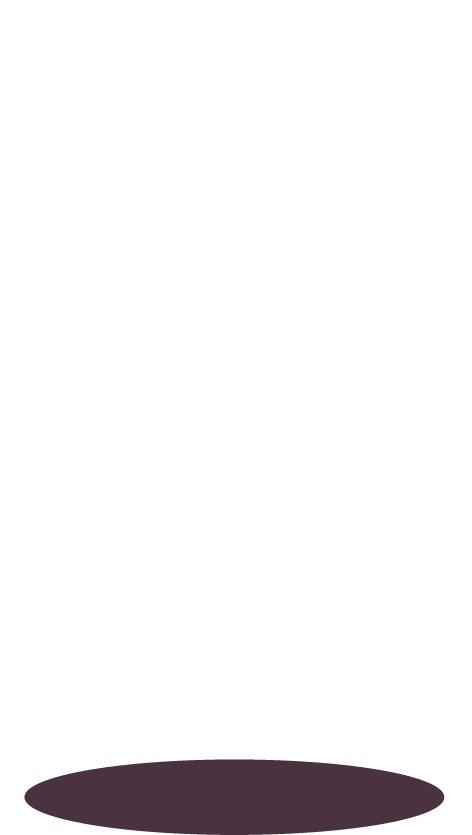 Present Tense - Regular -ir verbs
To form the present tense with a regular IR verb, remove the IR from the infinitive and add the correct ending.
finir - To finish
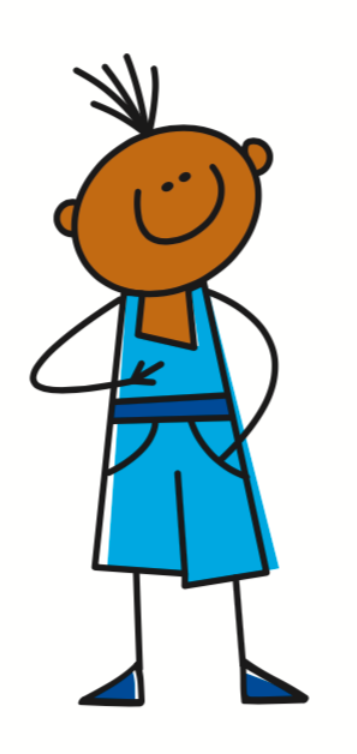 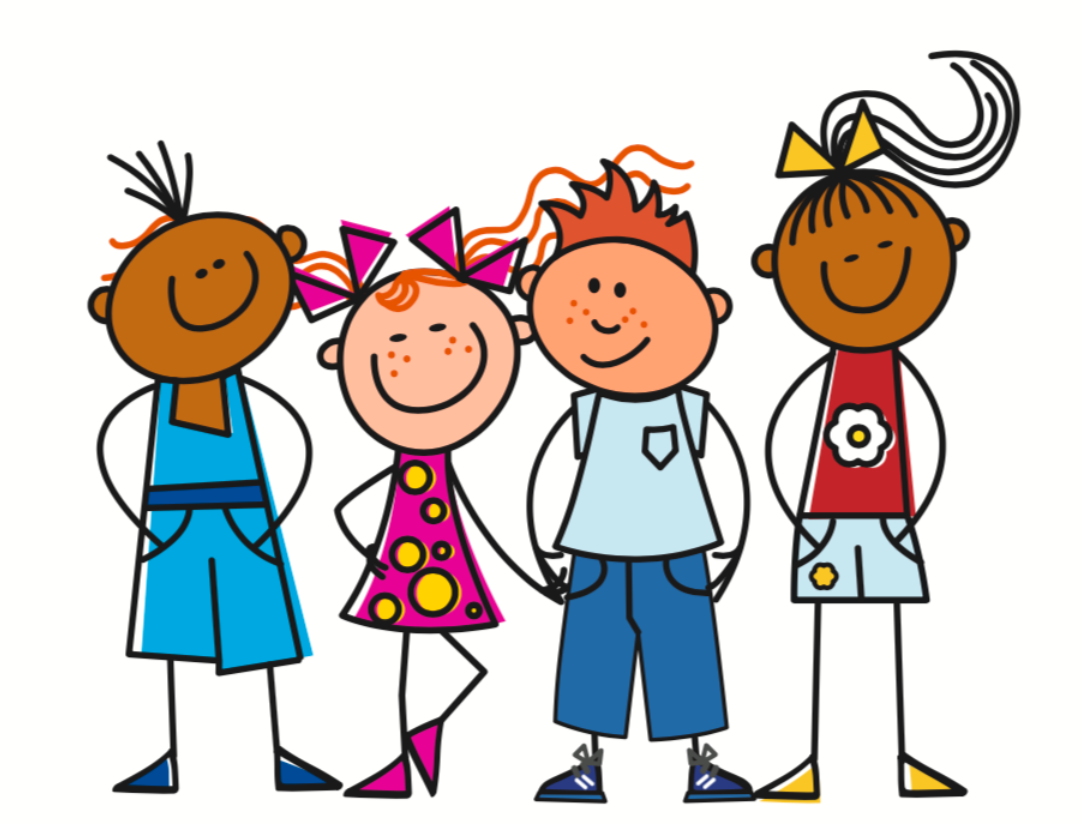 Je finis - I finish
Nous finissons - We finish
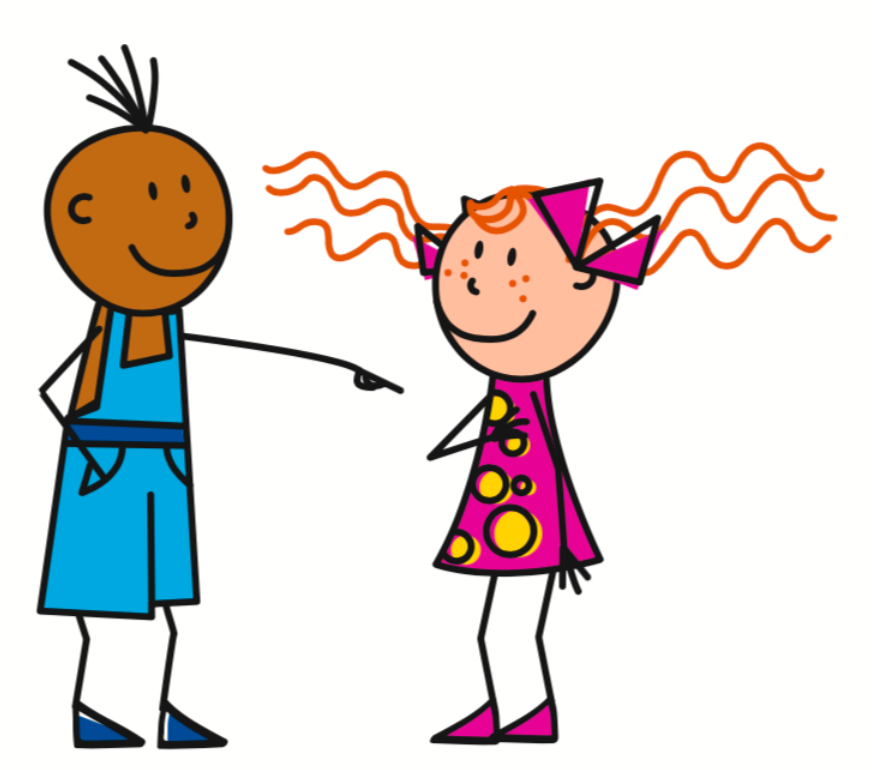 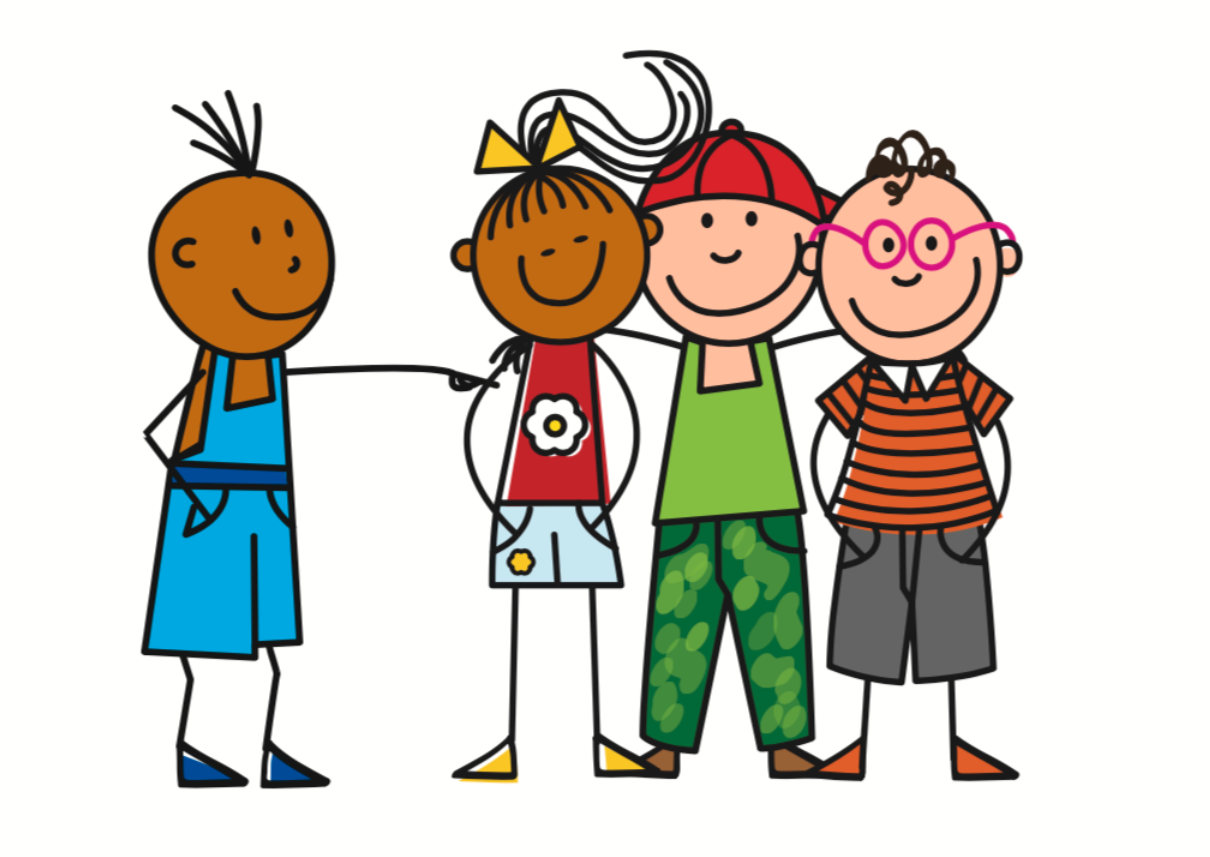 Vous finissez - You (pl) finish
Tu  finis - You finish
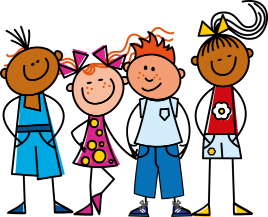 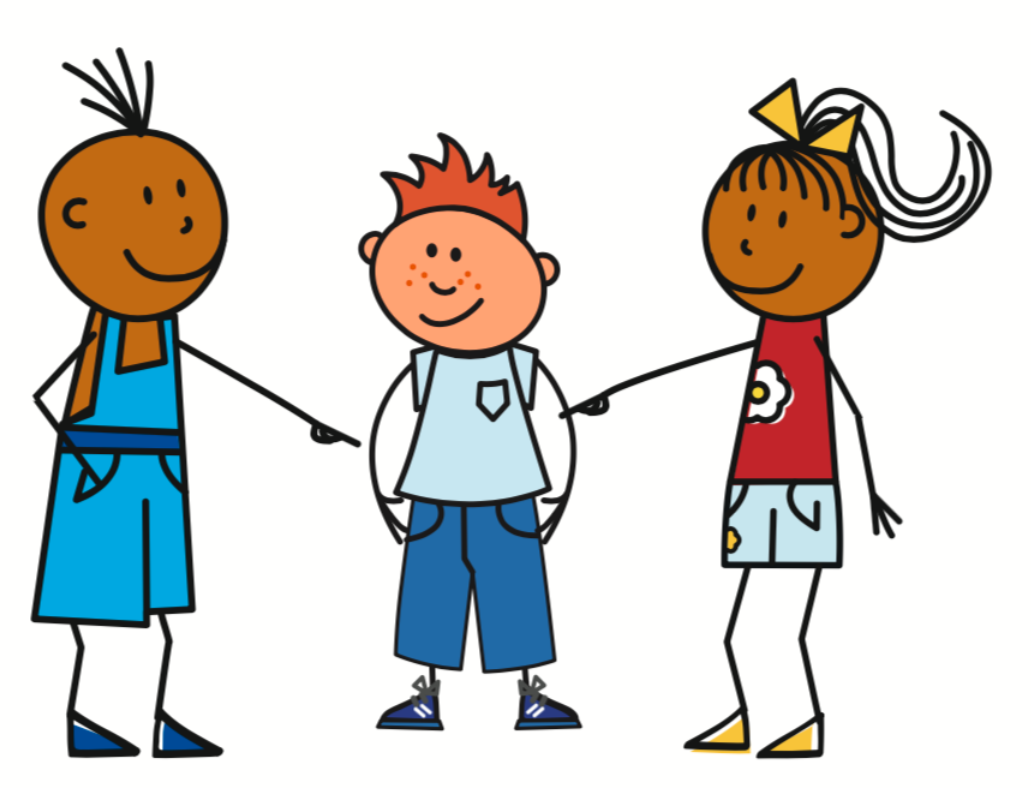 Il/Elle finit - He/she finishes
Ils/Elles finissent - They finish
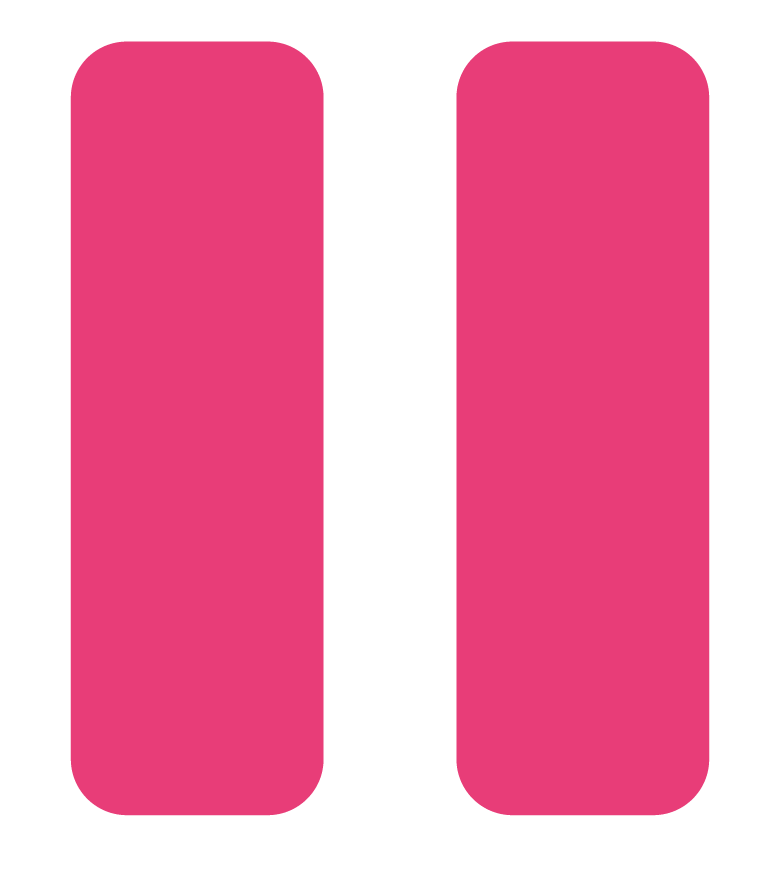 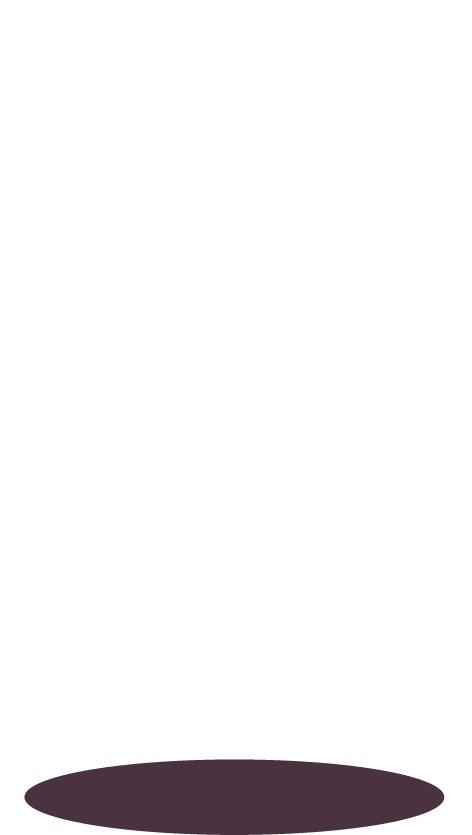 Descriptions of French school
to retake
-e
-it
-ent
-issent